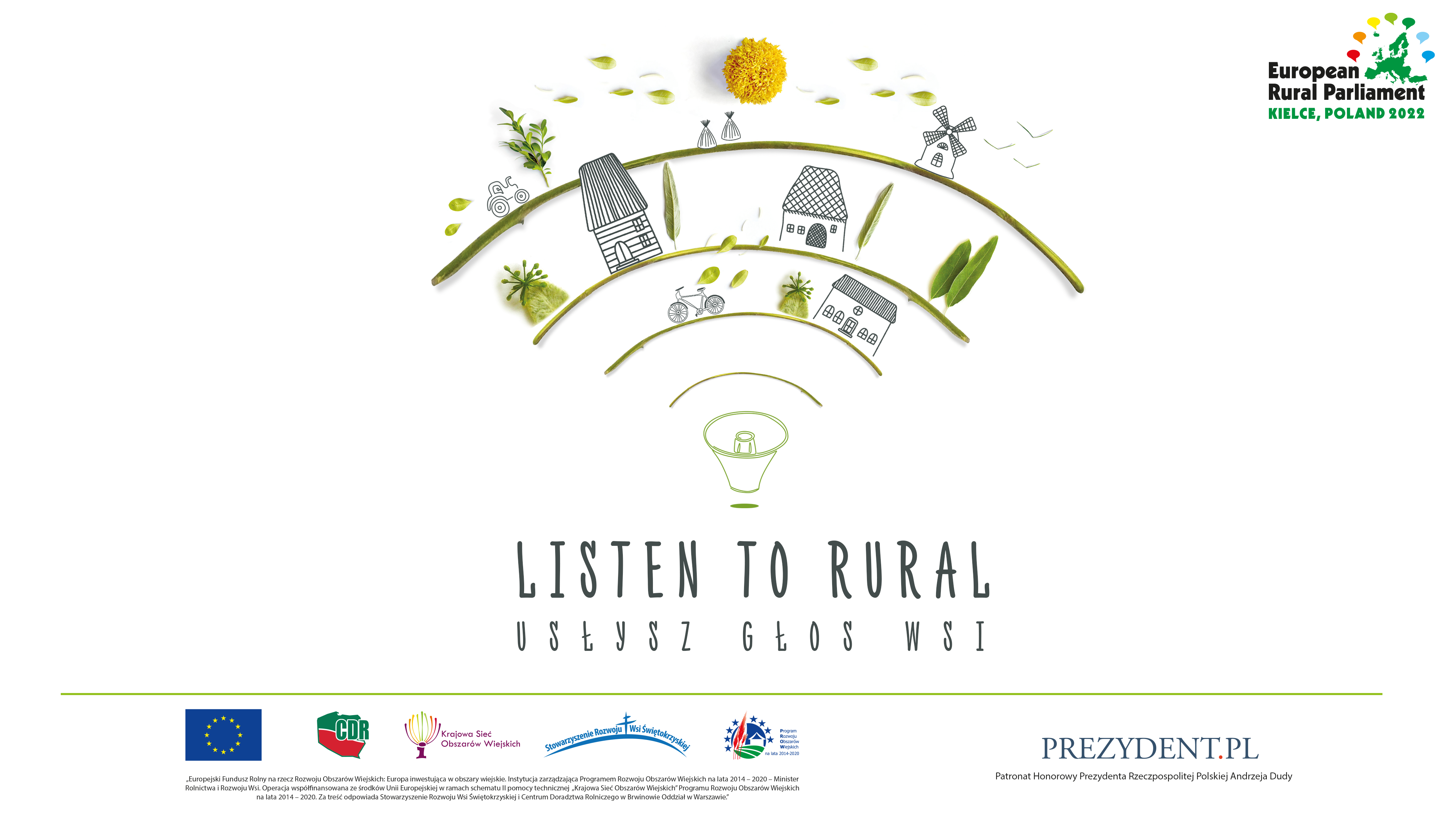 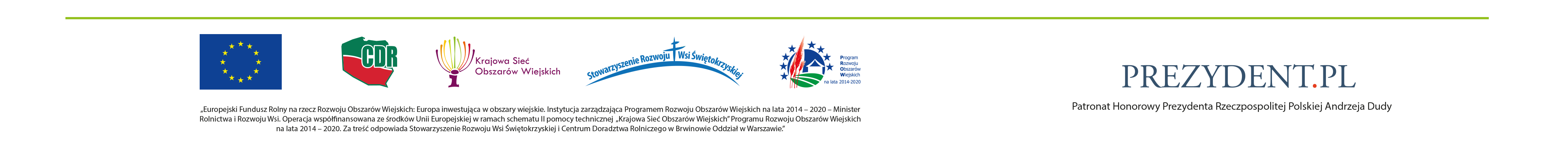 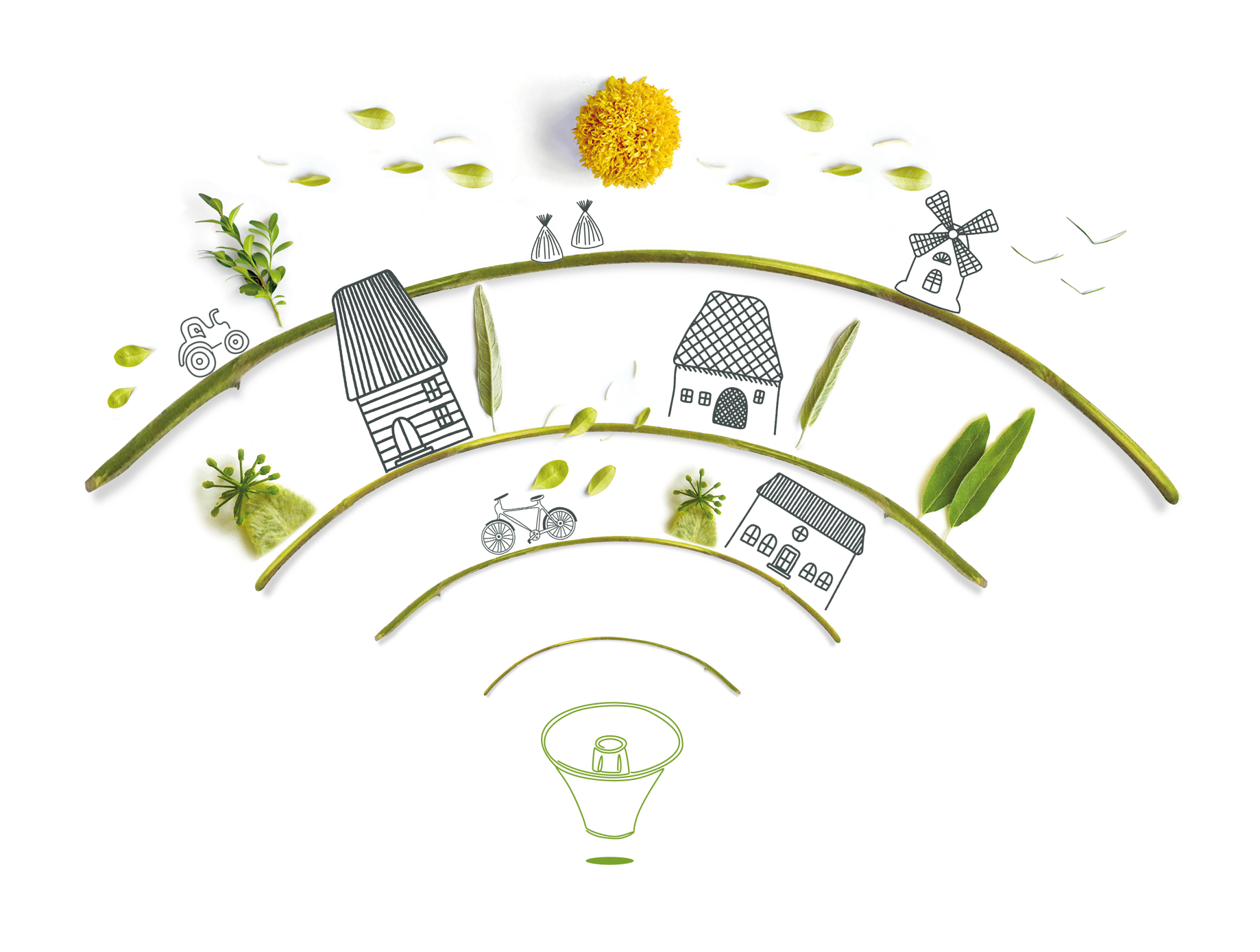 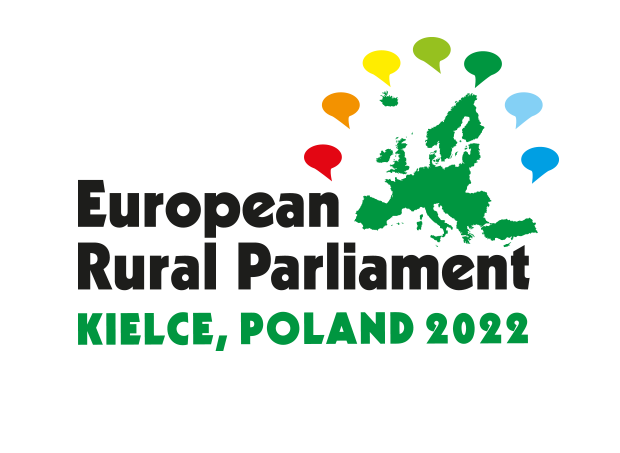 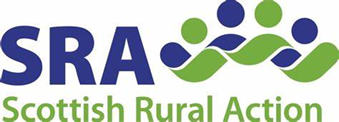 Peripheral …Rural….holds the keys to the future!
Theona L Morrison
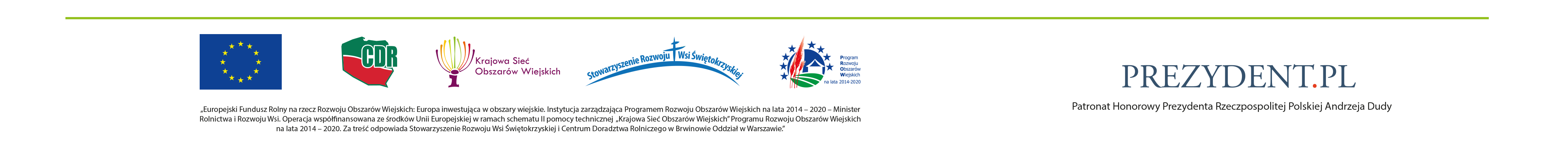 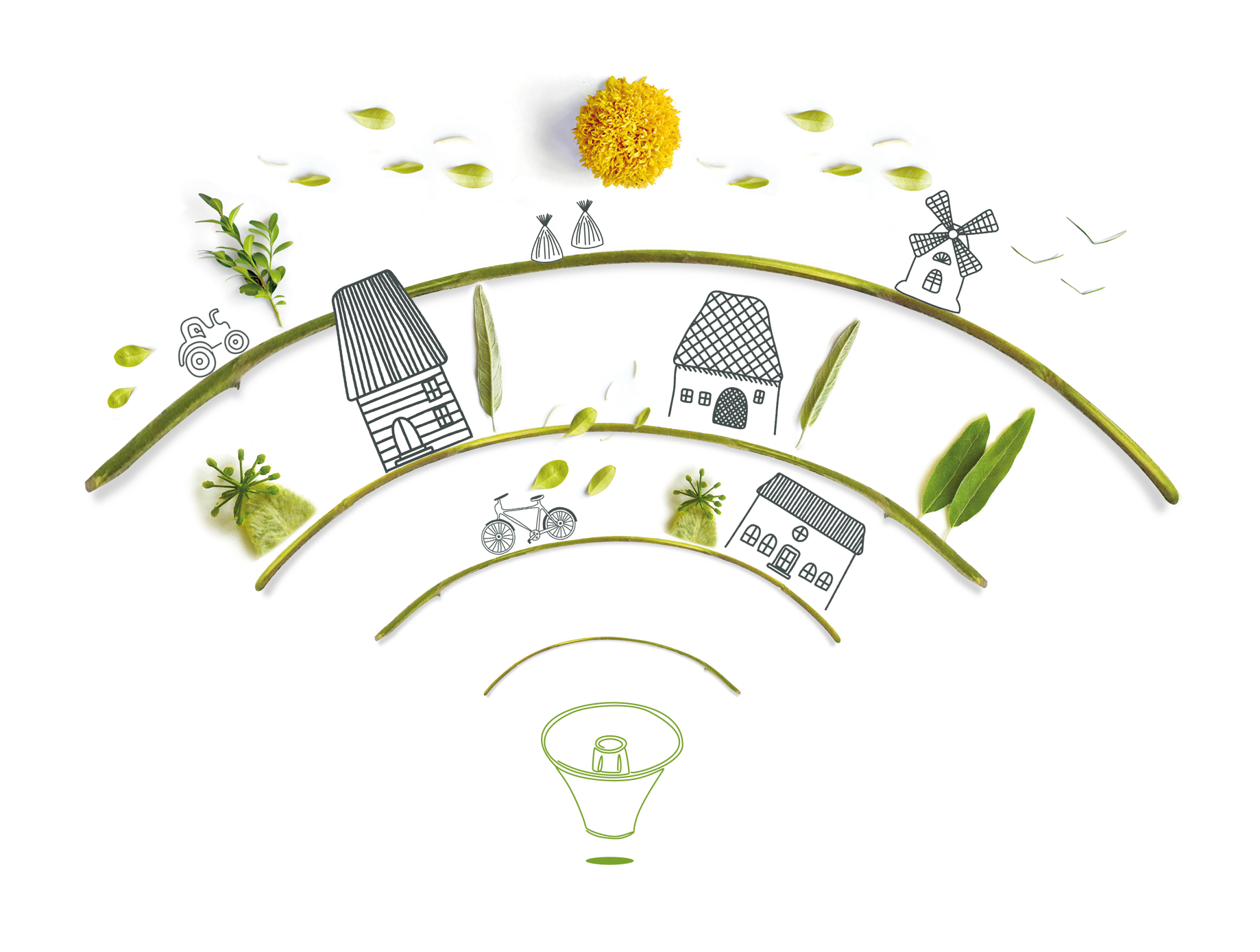 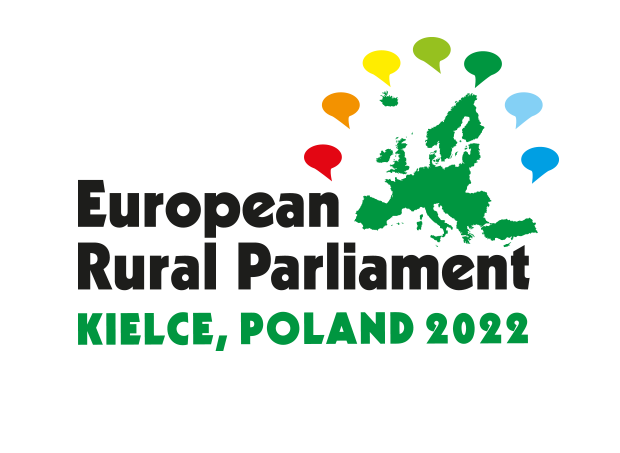 Evidence
Peripheral areas in the Northern Periphery and Arctic countries

“Peripheral areas demonstrated remarkable resilience during the pandemic and, on balance performed relatively well during Covid-19, even though many did not have a fully developed health infrastructure.”
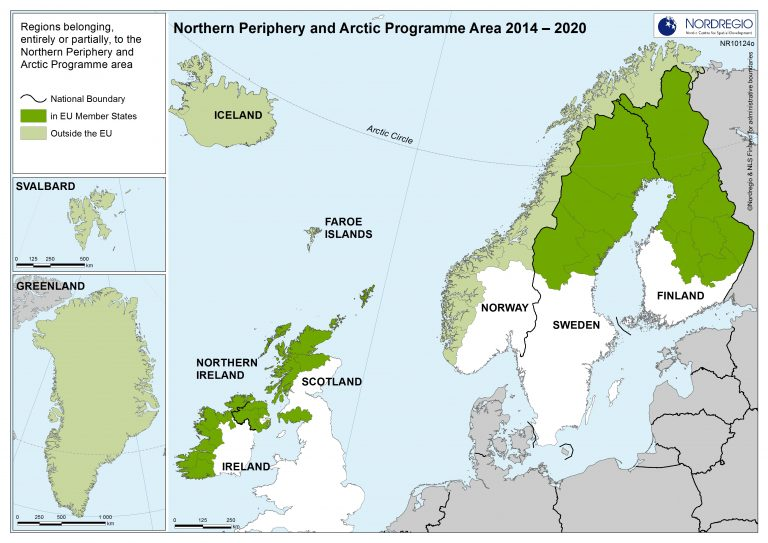 [Speaker Notes: During the pandemic and drawing on research from across the NPA Ireland and the Highlands & Islands of Scotland]
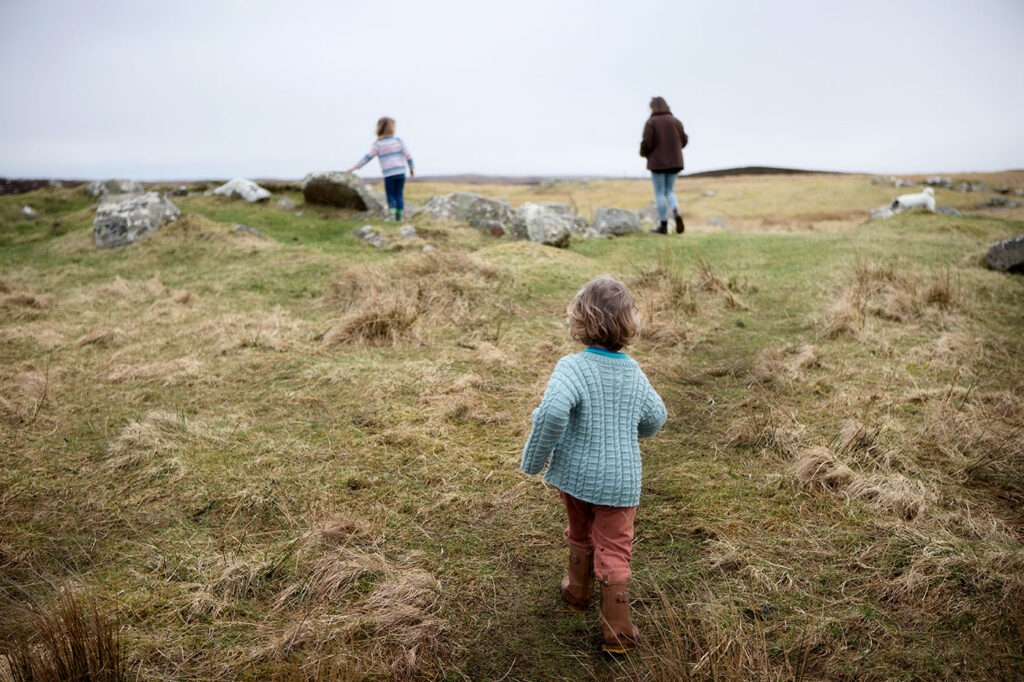 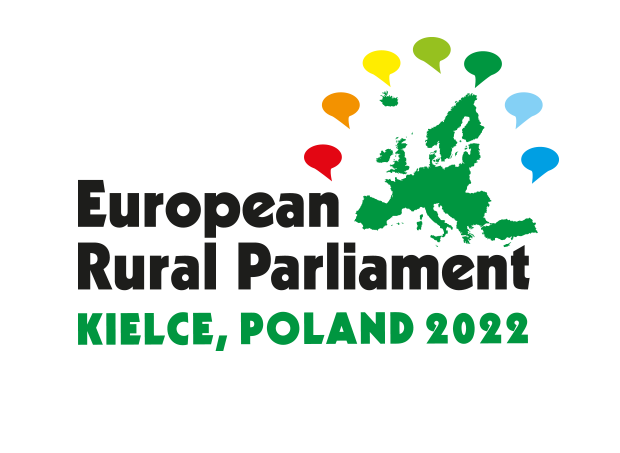 Influencing factors:
Low population density
Community cohesion
Rapid community engagement and participation 
Local solutions
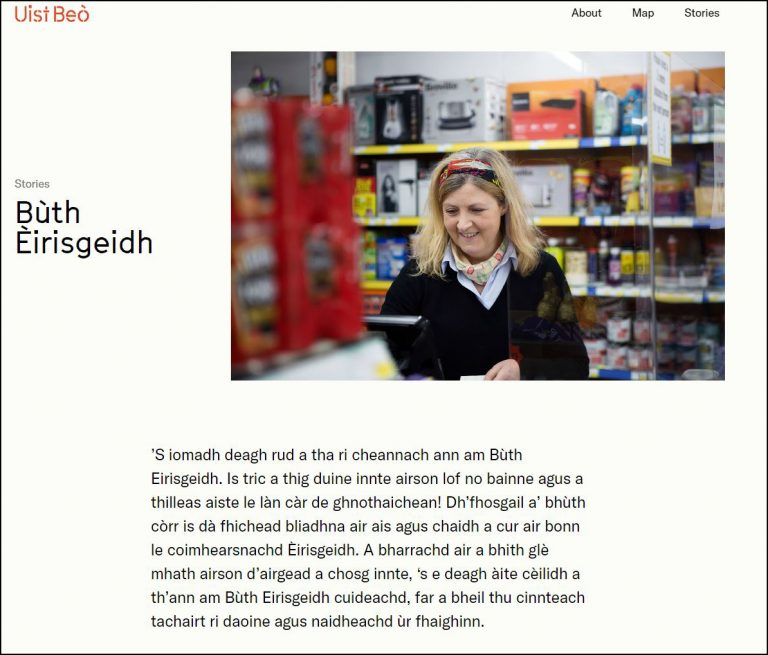 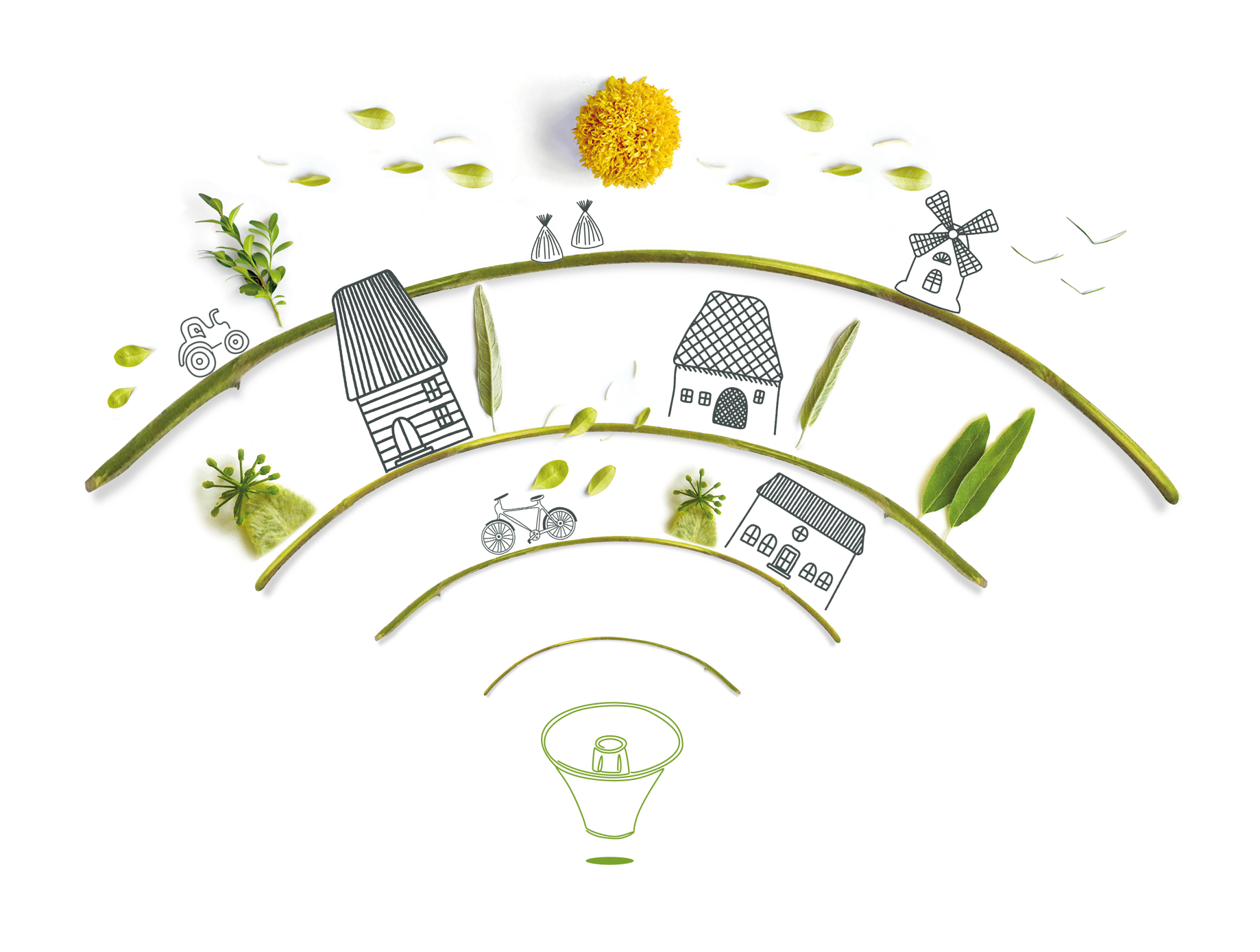 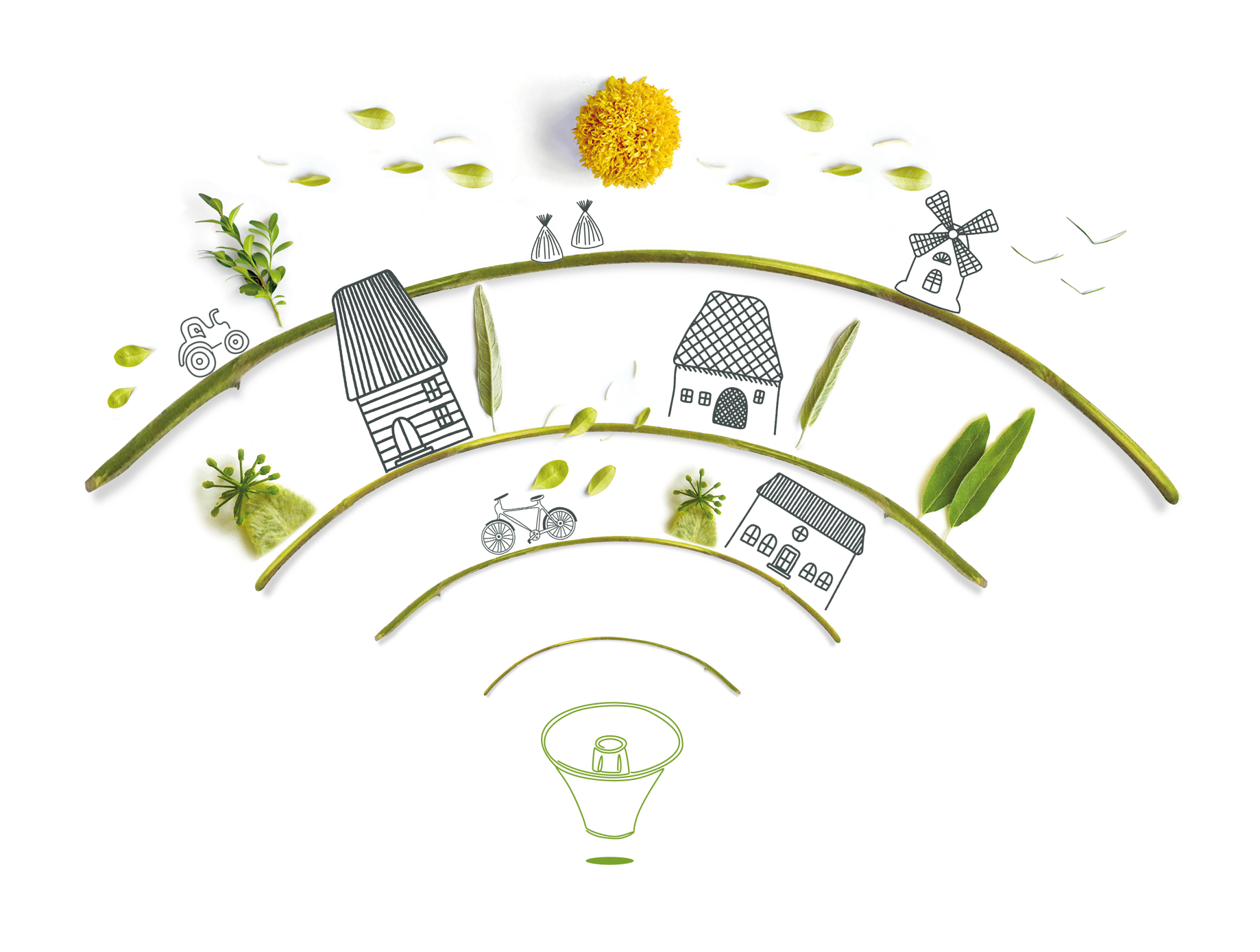 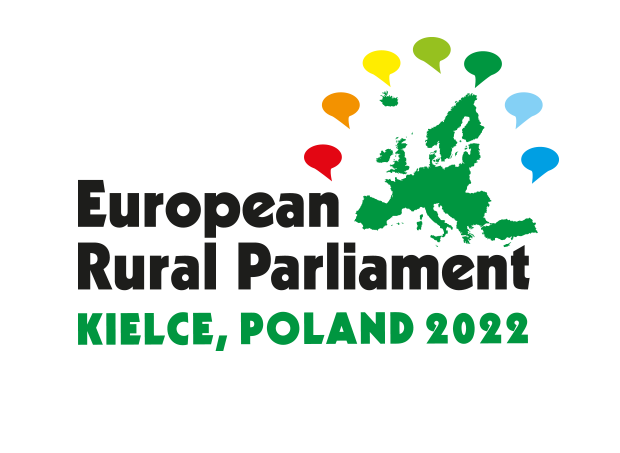 You never change things by fighting the existing reality. To change something, build a new model that makes the existing model obsolete. 
R. Buckminster Fuller


What can ERP deliver?

What can we contribute to ERP?

What should be the main focus 2022-2024?